«Анализ ситуации и процедур по освоению малопродуктивных земель: проблемы и пути решения»
Введение
На основе многочисленных обращений по проблеме освоения малопродуктивных земель со стороны фермеров, органов МСУ и представителей государственных органов (РГА, РУАР и т.д.) было проведено исследование правовых проблем в сфере освоение малопродуктивных земель:
Полевое исследование: выявление отношения заинтересованных сторон и практики по вопросам  освоения малопродуктивных пастбищ;
Проведение анализа ситуации по проблеме освоения малопродуктивных земель;
Проведено круглый стол 1 ноября 2016 года по выработке детальных рекомендаций по совершенствованию законодательства в сфере освоения малопродуктивных земель
Полевое исследование
Для выявления отношения населения и ЛПР на местах к освоению малопродуктивных угодий по вопросам поддерживает ли население саму возможность освоения, уровень понимания особенностей освоения и структур сельскохозяйственных угодий, возможностей социальной напряженности при освоении малопродуктивных пастбищ, а так же для выявления практики по освоению было проведено анкетирование. Для проведения анкетирования было отобрано 10 районов, в которых по информации экспертов более или менее наблюдается случаи освоения малопродуктивных пастбищных участков.
Полевое исследование
Анкетирование исходя из особенностей роли и участия в правоотношениях по освоению малопродуктивных земель проводилось для двух групп по отдельности:
1- ГРУППА. Общее количество опрошенных ЛПР составляет 100 человек, из которых 70 представители органов МСУ, 20 представители местного регистрационного органа (Госрегистр) и 10 человек из РУАР. 
2- ГРУППА. Фермеры – в данной группе были опрошены фермеры, успешные в своей производственной деятельности и в большинстве своем имеющие потенциал для освоения малопродуктивных пастбищ. Фермеров опрошено 300 человек, с каждого района по 30 человек.
ОТВЕТЫ ЛПР
ОТВЕТЫ ФЕРМЕРОВ
ОТВЕТЫ ЛПР
ОТВЕТЫ ФЕРМЕРОВ
ОТВЕТЫ ЛПР
ОТВЕТЫ ФЕРМЕРОВ
ОТВЕТЫ ФЕРМЕРОВ
Результаты анализа проблем освоения малопродуктивных земель
Анализ охватывал все НПА, регулирующее освоение малопродуктивных земель, и рассмотрено по:
Стратегическому аспекту;
Правовому аспекту;
Агро-мелиоративному аспекту;
Институциональному аспекту;
Экономическому аспекту;
Стратегический аспект
В «Национальной стратегии устойчивого развития Кыргызской Республики на период 2013-2017 годы», утвержденного указом Президента КР устанавливает, что государство сконцентрируется на государственной поддержке и целевом финансировании модернизации системы ирригации, ежегодном вводе в оборот по 10 тыс. га орошаемых сельскохозяйственных земель (включая новое освоение и сельскохозяйственные земли, возвращаемые из числа ранее выведенных из оборота). 
Вывод: Стратегия рассматривает создание правовых норм и административно-экономических мер, препятствующих нерациональному землепользованию и водопользованию, росту деградации земель.
Стратегический аспект
В Программе развития пастбищного хозяйства КР на 2012-2015 г, в качестве решения проблемы деградации декларируется, что для улучшения управления государственными пастбищами будет использоваться механизм, в основе которого заложен принцип разумного баланса экономической отдачи пастбищ для общества и исключения их деградации.
Стратегический аспект
Основной вывод по стратегическим целям: 

     Государство ставит стратегическую цель осваивать и вовлекать сельскохозяйственный оборот по 10. тыс. га земли ежегодно. Признает необходимость создание нормативно правовой системы на предупреждения деградации земель и их улучшения. Таким образом, государство заинтересовано осваивать малопродуктивные земельные участки и пересмотреть НПА, которые устанавливают трудности и барьеры при осуществлении работ по освоению малопродуктивных земельных участков.
Правовой аспект
Нормативно правовая база освоения малопродуктивных земель

Правовой статус малопродуктивных земель определен:
статьями 1, 32, 74  Земельного Кодекса Кыргызской Республики;
Положение «О порядке предоставления малопродуктивных сельскохозяйственных угодий для освоения и ведения сельскохозяйственного производства»;
Правовой аспект
Барьеры для освоения: по исключению пастбищ из понятия малопродуктивных земель

Земельный Кодекс КР (статьи 1 и 32)

Подход когда малопродуктивные участки из пастбищ признаются не малопродуктивными посредством исключения из состава малопродуктивных земель методом «гильотины», (статья 1 и 32 Земельного кодекса) в корне не верно.  Так малопродуктивные участки все равно остаются в пастбищных угодьях. И проблему освоения земель это никак не решает.
Правовой аспект
2. Барьеры для освоения: путаница правоприменительной практики по «малопродуктивным участкам» и «деградированным участкам»

Земельный кодекс КР

     Несмотря на разные понятия «малопродуктивных земель» и «деградированных земель», установленных в земельном законодательстве существует смешанное понимание. Законодательство не проводить четкой параллели правоприменительной практики регулирования малопродуктивного земельного участка и деградированных земель. В большинстве своем деградированные земли не подлежат к освоению (требуется восстановление), тогда как малопродуктивные должны осваиваться.
Правовой аспект
3. Барьеры для освоения: отсутствия правовых процедур по мелиорации земель

Положение «О порядке предоставления малопродуктивных сельскохозяйственных угодий для освоения и ведения сельскохозяйственного производства»

     Установлено больше процедур предоставление малопродуктивных земель, однако практически отсутствуют критерии позволяющие устанавливать методы улучшения малопродуктивных земель и факт освоения. Это вызывает определенные трудности при принятии решения в связи освоением участка.
Правовой аспект
3. Барьеры для освоения: отсутствия правовых процедур по мелиорации земель
    Действующем же законодательстве КР понятие и типы мелиорации земель и условия их реализации, вкупе с полномочиями уполномоченных органов при мелиорации земель не установлено.  Более того, у нас сложилось стереотип что мелиорация земель — это деятельность по орошению земель, что является очень узким пониманием данного определения. Правовые требования мелиорации земель позволили бы снять  коррупциогенные факторы при освоении и создать условия прозрачности процессу освоения и внесла бы ясность по процедурам и критериям принятия решения по освоению малопродуктивных пастбищ.
Агромелиоративный аспект
Агромелиоративный аспект
В Кыргызской Республике, как видно из приведенной статистики, пастбища занимают 9027 тыс. га (около 9 млн. га) пастбищ. Общая площадь пастбищ включает в себе и малопродуктивные пастбища, урожайность которых менее 08ц/га в кормовых единицах, и площадь которых составляет около 500 тыс. га (около 0,5 млн. га). 
Вывод: Территория малопродуктивных пастбищ урожайность которых не превышает 0,8 кормовых единиц с 1 гектара, составляет порядка 500 тыс. га. Весь данный массив представляет собой возможность для освоения в другие виды сельскохозяйственных угодий. Особо следует отметит, о необходимости отражения в земельно-учетных документов данную категорию малопродуктивных земель для систематического учета.
Агромелиоративный аспект
Исходя из особенностей малопродуктивных пастбищ по строго установленным законодательно критериям, такими критериями могли бы быть:
Наличие пригодных земель для вовлечения в сельскохозяйственное производство (учитывается рельеф, почва, местоположение).
Экономическая эффективность освоения, определяющаяся приростом продукции и сроком окупаемости капитальных вложений на освоение. 
Потребности у населения в расширении площади пашни, многолетних насаждений, сенокосов, пастбищ, основанной на соответствующих расчетах.
Реальные возможности освоения новых земель (наличие оснований на обследование, землеобеспеченность, наличие и использование трудовых ресурсов, уровень интенсивности использования существующих угодий, их хозяйственное состояние и т.д.)
Сохранение существующих ландшафтов. 
Учитывая экологическую безопасность.
При это как правило нельзя осваивать эрозионно-опасные земли.
Агромелиоративный аспект
Освоение пастбищные угодья вклинивших и вкрапленных в другие виды сельскохозяйственных угодий.
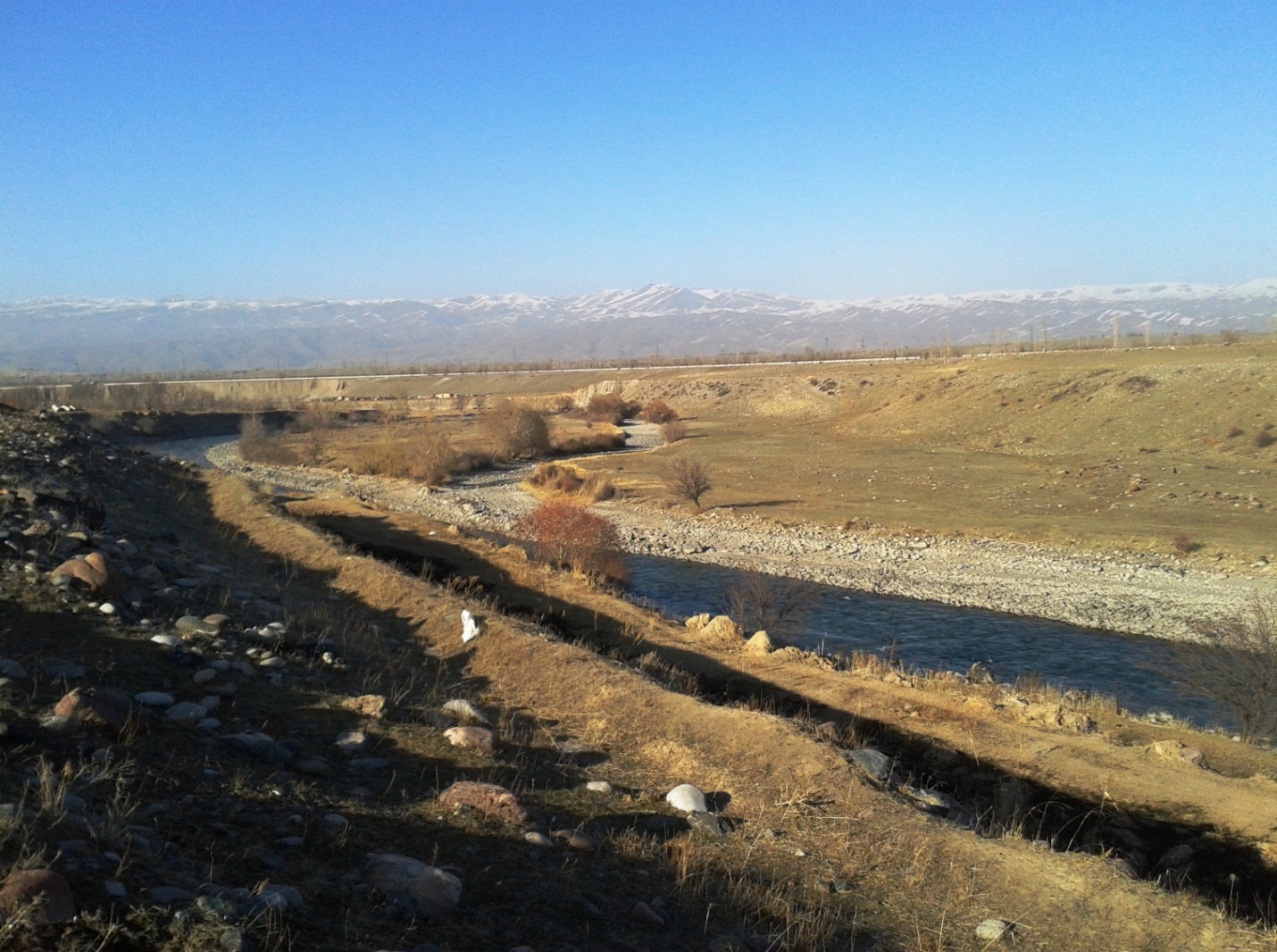 Агромелиоративный аспект
Освоение пастбищных угодий вклинивших и вкрапленных в другие виды сельскохозяйственных угодий 
     Вклинившиеся и вкрапленные пастбищные участки на самом деле практически как пастбища используются очень редко. Так как в большинстве случаев выпас на этих не больших по контуру пастбищных участках приводить потраве, порче посевов, вызывая споры. Учитывая невозможность использования вклинившего и вкрапленного пастбищ для выпаса скота необходимо предусмотреть освоение данных участков под более ценный вид угодий – под сады или пашню. Освоение вклинивши и вкрапленных пастбищ под земли многолетних насаждений – сады в данном случае обладает рядом преимуществ.
Экономический аспект
Выгоды государства:
     Прямые выгоды. При освоении малопродуктивных пастбищных участков увеличивается поступления в бюджет. Так, предположительно, поступления в виде земельного налога в местный бюджет выросли бы примерно в 15 раз. То есть, если средняя ставка земельного налога за 1 га пастбищ равна 12 сомов, то за многолетние насаждения она равна 205 сомов/1 га. И если представить что в одном айыльном аймаке освоят 1000 га малопродуктивных пастбищ налоговая база увеличиться сразу на 205 000 сом, тогда как раньше максимально поступала земельного налога в сумме 12 000 сом.
Экономический аспект
Выгоды государства:
     Косвенные выгоды государства от освоения малопродуктивных угодий: 
Повышение урожайности сельскохозяйственных культур и продуктивности угодий;
Более интенсивное использование сельскохозяйственных угодий;
Прекращение эрозионных процессов;
Создание прочной кормовой базы по бахчеводству, садоводству и выращиванию плодо-ягодных и фруктовых культур;
Повышение производительности труда, снижение себестоимости получаемой продукции.
Экономический аспект
Если будут освоены только 1% малопродуктивных земель (из 500 тыс. – 5 тыс.) после достижения производственного возраста сады могут дать валовый доход в ВВП минимум 500 млн. и максимум 5 млрд. сомов: 
25000 кг. урожая яблок с 1 га земель при стоимости яблок 50 сом за 1 кг=1 250 000 сом из которых условная чистая прибыль составляет 1 060 200 сом 189 800 текущие операционные расходы на год
Экономический аспект
Выгоды Объединения пастбище пользователей:
     В соответствии с Налоговым кодексом Объединение пастбищепользователей (далее ОПП) независимо от малопродуктивности и использования пастбищ должны платить земельный налог. Как уже известно площадь малопродуктивных пастбищ составляет около 500 тысяч га. И соответственно ОПП на сегодняшний день платять 6 000 000 сомов (при средней ставке земельного налога по 12 сом) и это является просто налоговым бременем, так как данные малопродуктивные пастбища не дают  достаточно корма, чтобы пасти там скот.  В случае освоения данных земель, эти земли выбывают из массива пастбищ особождая от излишней налоговой  бремени.
Экономический аспект
Выгоды фермера от освоения малопродуктивных угодий:
Экономический аспект
Общие выводы:
     Предварительный расчеты показывают, что для фермеров освоение малопродуктивных пастбищ могут принести доход больше миллиона сомов.  В общем для государства и общества если будут освоены хотя бы 1% малопродуктивных земель (около 5000 га), то обще валовой доход от освоенных малопродуктивных земель может составить около 5 млд. сомов.
Институциональный аспект
Республиканский уровень
Кыргыз
Гипрозем
МСХ, ПП и М КР
Госэкотех
инспекция
Малопродуктивные земли
Местный уровень
Рай. гос. администрации
Органы МСУ
Институциональный аспект
Основные выводы:
ОМСУ и РГА несмотря на то, что в Положении «О порядке предоставления малопродуктивных земельных участков под освоение» было предусмотрено определенные права и обязанности, в специально посвященным им нормативно правовым актам их полномочия по вопросам регулирования освоения малопродуктивных пастбищ вообще не предусмотрено; 
В то же время в Положении «О порядке предоставления малопродуктивных земельных участков под освоение» не совсем четко сформулированы их компетенции в части заключения договоров и некоторых других аспектов;
Институциональный аспект
Основные выводы:
На национальном уровне не определено ответственная сторона по осуществлению политики в сфере освоения малопродуктивных земель и их мелиоративному улучшению. Несмотря на стратегические цели по освоению земель, никто в Министерстве сельского хозяйства за систематизированную работу в этой части не ответственен.
В полномочия государственного контролирующего органа   - Госэкотехинспекция не входит осуществление контроля и надзора при осуществлении мелиоративных работ по улучшению земель – т.е. освоения малопродуктивных земель, что создает предпосылки для нарушений при освоении земель.
Проекты нормативных правовых актов направленных на разрешение проблем в сфере освоение малопродуктивных земель
Список проектов НПА
Проекты законов по внесению изменений и дополнений в ряд нормативных правовых актов:
Земельный кодекс Кыргызской Республики, 
в Закон Кыргызской Республики «О пастбищах», 
Кодекс  Кыргызской Республики «Об административной ответственности», 
Закон Кыргызской Республики «О местном самоуправлении», 
Закон Кыргызской Республики «О местной государственной администрации», 
Закон Кыргызской Республики «О переводе (трансформации) земельных участков»
Новый закон:
О мелиорации
Земельный кодекс Кыргызской Республикит.440)
«Часть  2-4  статьи 1 изложить в следующей редакции:
2-4) деградированные земельные участки сельскохозяйственного назначения; 
а) земельные участки, поверхность которых нарушена вследствие землетрясения, сдвигов, оползней, наводнений, добычи полезных ископаемых и т.д.
б) земельные участки с эродированными, переувлажненными, с повышенной кислотностью или засоленностью, загрязненными химическими веществами почв и другие.
в) земельные участки, потерявшие свои исходные полезные свойства до состояния, исключающего возможность их эффективного использования по целевому назначению.»
 «Часть 13  статьи 1 изложить в следующей редакции:
13) малопродуктивные сельскохозяйственные угодья - сельскохозяйственные угодья, изначально имеющие маломощный и бесструктурный почвенный слой с низким баллом бонитета и требующие проектируемых инвестиционных затрат по их мелиоративному улучшению.»
Земельный кодекс Кыргызской Республикит.440)
«Часть  4  статьи 4 изложить в следующей редакции:
4. Пастбища не могут быть переданы в собственность или аренду за исключением малопродуктивных пастбищ, которые могут предоставляться в пользование под сельскохозяйственное освоение  и могут предоставляться в собственность после их освоения и перевода в вид особо ценных сельскохозяйственных угодий как орошаемая пашня или многолетние плодовые насаждения.»
 «Часть 5  статьи 30 изложить в следующей редакции:
5. Участки сенокосов и малопродуктивных пастбищ вкрапленные, вклинившиеся в пахотные земли и в земли, занятые многолетними плодовыми насаждениями, находящиеся в частной собственности, могут предоставляться в собственность после их освоения и перевода в соответствующий вид особо ценных сельскохозяйственных угодий (орошаемая пашня или многолетние плодовые насаждения).»
Земельный кодекс Кыргызской Республикит.440)
«Часть  2  статьи 32 изложить в следующей редакции:
2. Малопродуктивные сельскохозяйственные угодья могут быть предоставлены гражданам Кыргызской Республики и юридическим лицам в пользование уполномоченным органом безвозмездно, для освоения и ведения сельскохозяйственного производства с возможностью последующего предоставления в собственность.
     В собственность малопродуктивные сельскохозяйственные угодья предоставляется только после заключения уполномоченного государственного органа, подтверждающего факт освоения предоставленного земельного участка в соответствии с  утвержденным проектом освоения.» 
      «Статью 66 дополнить частью 3-1 следующего содержания:
3-1) неиспользование малопродуктивного земельного участка сельскохозяйственного назначения предоставленного под освоение в течении сроков указанного в утвержденном проекте освоения, но не более 5 лет;»
Законы «О местном самоуправлении» и «О местной государственной администрации»
«О местном самоуправлении»

Статью 20 дополнить частями 8-1) и 8-2) следующего содержания:
8-1) предоставление малопродуктивных земель под сельскохозяйственное освоение с последующей перспективой перевода этих земель в соответствующий вид особо ценных сельскохозяйственных угодий (орошаемая пашня или многолетние плодовые насаждения);
8-2) мониторинг за этапами освоения малопродуктивных земель предоставленных под сельскохозяйственное освоение;

«О местной государственной администрации»
  «Статью 9 дополнить частью 10-3) следующего содержания:
10-3) на основании заключения уполномоченного государственного органа предоставляет в собственность малопродуктивные земли, ранее предоставленные под сельскохозяйственное освоение уполномоченным органом и введенные в сельскохозяйственный оборот на основании  утвержденного проекта освоения;»
Закон «О переводе (трансформации) земельных участков»
Статью 1 дополнить абзацем 11 следующего содержания:
Пастбища малопродуктивные - пастбища - с баллом бонитета не выше 20, с урожайностью в кормовых единицах менее 0,8 ц/га, заболоченные, подверженные деградации в результате водной и ветровой эрозии, сильно сбитые и каменистые, эродированные, засоренные сорной и ядовитой растительностью, закустаренные.»
 «Статью 7 дополнить частью  6) следующего содержания:
6) переводит малопродуктивные  земли, предоставленные под сельскохозяйственное освоение и введенные в сельскохозяйственный оборот  в соответствии  с утвержденным проектом освоения в категорию более ценных сельскохозяйственных земель на основании заключения уполномоченных органов.
Закон «О пастбищах»
«Статью 2 дополнить  абзацем 2 следующего содержания:
Малопродуктивные пастбища – пастбища с изначальным баллом бонитета не выше 20, с урожайностью в кормовых единицах менее 0,8 ц/га, заболоченные, закустаренные, подверженные деградации в результате водной и ветровой эрозии, сильно сбитые и каменистые, эродированные, засоренные сорной и ядовитой растительностью.» 
 
«Статью 2 дополнить  абзацем 16 следующего содержания:
Использование малопродуктивных пастбищ – предоставление в пользование малопродуктивных пастбищ под сельскохозяйственное освоение с последующей перспективой перевода этих земель в соответствующий вид особо ценных сельскохозяйственных угодий (орошаемая пашня или многолетние плодовые насаждения).»
Кодекс Кыргызской Республики  «Об административной ответственности»
«Добавить статью 104-1 следующего содержания:
Статья 104-1  Невыполнение мероприятий по освоению малопродуктивных земель предоставленных под сельскохозяйственное освоение.
      Невыполнение мероприятий по освоению малопродуктивных земель предоставленных под освоение согласно срокам утвержденных в проекте освоения малопродуктивных земель-
        влекут наложение административного штрафа на граждан - до двести, на должностных лиц - до четырехсот расчетных показателей.»
 «абзац   1 статьи 546-5 изложить в следующей редакции:
Статья 546-5. Уполномоченный государственный орган в области надзора и контроля за экологической и технической безопасностью
      Уполномоченный государственный орган в области надзора и контроля за экологической и технической безопасностью рассматривает дела об административных правонарушениях, предусмотренных статьями 69, 75-77, 79, 88, 99, 104, 104-1, 106-117, 118, 119, 120, 121, 122, 123, 125-127, 132-134, 136, 144, 159, 161-169, 171-184, 193, 196, 383, 396-399, 410, 419, 419-1, 432-434, 440-451, 453, 454, 455-463, 467, 468, 468-1, 469, 471, 474, 475, 477, 479, 482, 488, 489 настоящего Кодекса.»
Основные цели и задачи нового закона «О мелиорации»
Предусмотреть полномочия и компетенции государственных органов, в частности на республиканском уровне по улучшению земель. Это позволит систематически и централизовано осуществлять политику в сфере освоения малопродуктивных земель и их мелиоративному улучшению. Появиться действительный «хозяин» земель, т.е. у государственных органов будет конкретные ответственные области в сфере улучшения земель, что позволить достичь стратегических целей;
Предусмотреть права и обязанности всех вовлекаемых сторон (как государственные органы, так и частные организации) в освоение малопродуктивных земель и мелиорации земель;
Предусмотреть процедуры и условия установления ясной системы регуляции процесса освоения, и обеспечения прозрачности, подотчетности при освоении земель для устранения возможностей коррупциогенных схем и явлений;
Мелиорация земель осуществляется в целях повышения продуктивности и устойчивости земледелия, обеспечения гарантированного производства сельскохозяйственной продукции на основе сохранения и повышения плодородия земель, а также создания необходимых условий для вовлечения в сельскохозяйственный оборот неиспользуемых и малопродуктивных земель и формирования рациональной структуры земельных угодий.
Основные аспекты содержания нового закона «О мелиорации»
Понятия и разъяснения по типам мелиорации земель, которое позволит систематизировать процесс освоения с технической стороны и позволить улучшить доказательную базу при признании факта освоения малопродуктивных земель;
Освоение малопродуктивных земель - комплекс мероприятий по повышению плодородия почв (окультуриванию) и вовлечению в сельскохозяйственное использование земель, занятых кустарниками, малоценными лесами, вырубками и другими несельскохозяйственными угодьями, путем проведения мелиоративных работ (осушение, орошение, культуртехнические и другие мероприятия).  
Процедуры освоения расписать в зависимости/с учетом особенностей типа мелиорации земель:
гидромелиорация;
агролесомелиорация;
культуртехническая мелиорация;
химическая мелиорация.
Основные аспекты содержания нового закона «О мелиорации»
Критерии и условия при соблюдении которых малопродуктивные земли подлежат к освоению:  
 Наличие пригодных земель для вовлечения в сельскохозяйственное производство (учитывается рельеф, почва, местоположение).
 Экономическая эффективность освоения, определяющаяся приростом продукции и сроком окупаемости капитальных вложений на освоение. Срок окупаемости капитальных вложений не должен превышать 5-6 лет.
 Потребности у населения в расширении площади пашни, многолетних насаждений, сенокосов, пастбищ, основанной на соответствующих расчетах.
 Реальные возможности освоения новых земель (наличие оснований на обследование, землеобеспеченность, наличие и использование трудовых ресурсов, уровень интенсивности использования существующих угодий, их хозяйственное состояние и т.д.)
 Сохранение существующих ландшафтов. При выявлении пригодных земель для освоения более интенсивно используемые угодья учитывать рельеф, крутизну, почвы, их механический состав, эродированность, увлажненности, местоположение участков.
 Наличие скотопрогонных трасс, площадок для отдыха при перегоне скота;
Основные аспекты содержания нового закона «О мелиорации»
Установить критерии отказа предоставления положительного заключения в случаях, если малопродуктивный земельный участок:
Препятствует возникновению и развитию водной и ветровой эрозии, деградации земель;
Является местом обитания полезной фауны (исчезающих животных);
Является местом, где произрастают редкие и исчезающие виды растений;
определена зона ответственности каждой вовлекаемой стороны и внесено ясность в выполнении обязанностей (уполномоченный государственный орган) и принятых обязательств (лицо, осуществляющее мелиоративные работы-освоение):
 о необходимости представления лицом, использующим земельный участок, отчета об использовании мелиоративных земель.
 осуществлять производственный контроля за мелиорированными землями их правообладателями на основании заключенного договора.
Основные аспекты содержания нового закона «О мелиорации»
Определено правовой режим мелиоративных систем, полезащитных и противоэрозионных защитных лесонасаждений. Определено статус прав обладания и собственности на них, включая требования обязывающей их охраны. 
Включены нормы ответственности за порчу мелиоративных систем, ГТС, полезащитных и противоэрозионных защитных лесонасаждений. 
Определено полномочия и компетенции уполномоченного государственного органа по мелиорации на республиканском уровне. При этом разделено орган осуществляющий политику отдельно, и отдельно орган осуществляющий надзор за мелиорацией земель.  Это позволит систематически и централизовано осуществлять политику в сфере освоения малопродуктивных земель и их мелиоративному улучшению, и отдельный надзор позволить снизить риск незаконной передаче неосвоенный фактически земель;
Включено обязательность ведения учета по видам земель, как малопродуктивных, так и переданных на освоение и/или уже освоенных земель через соответствующие отчетные кадастровые документы.
Основные аспекты содержания нового закона «О мелиорации»
Предусмотреть нормы требующее обязательное согласование с органами по охране окружающей среды и получать заключения об отсутствии негативного воздействия на окружающую среду освоения малопродуктивных земель.
Установить критерии отказа предоставления положительного заключения в случаях, если малопродуктивный земельный участок:
Препятствует возникновению и развитию водной и ветровой эрозии, деградации земель;
Является местом обитания полезной фауны (исчезающих животных);
Является местом, где произрастают редкие и исчезающие виды растений;
При осуществлении освоения малопродуктивных земель требуется обязательно проект  освоения новых земель в качестве землеустроительной документации до получения участка под освоение. Предусмотреть требования по содержанию проекта, что в себе включает, какие положения обязательны в проекте и норму, определяющего недействительность освоения в случае отсутствия проекта освоения и ответственность лиц в данном случае. 
Определено ответственность при невыполнении мероприятий предусмотренных в проекте освоения, в том числе и гражданскую ответственность по возмещению  причиненного вреда пастбищам
Основные аспекты содержания нового закона «О мелиорации»
Предусмотрено нормы по подробной процедуре и условий осуществления мелиорации земель, включая меры по прозрачности и подотчетности освоения малопродуктивных земель. Реализация собственниками земли, землевладельцами и землепользователями мероприятий по повышению плодородия почв осуществляется путем разработки и выполнения систем земледелия и землеустройства, виды которых законодательно установлены. С помощью этих схем и проектов обеспечено внедрение сбалансированных эколого-ландшафтных систем земледелия, агролесомелиоративных, гидромелиоративных, культуртехнических и иных мероприятий, направленных на повышение и сохранение плодородия почв.
Предусмотреть правовой статус земель находящихся в процессе освоения (мелиорации), так как их вид разрешенного использования окончательно не определено и может быть установлено только после освоения. Так, в ЗК не предусмотрено такой вид использования земель, это вопрос последующего налогообложения этих земель. Например, малопродуктивный участок еще является пастбищами, перевод является преждевременным, т.к. в случае не освоения она должна оставаться в составе пастбищ (вернуть обратно будет трудоемким процессом, т.к. из более ценного в менее и кто будет заниматься этим). Это будет дополнительной защитой сохранения пастбищ от недобросовестного землепользователя.
Спасибо за внимание!
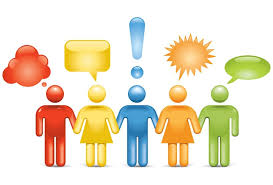